Ο κύκλος
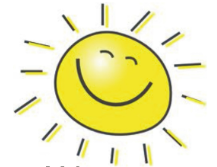 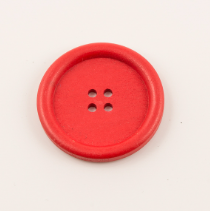 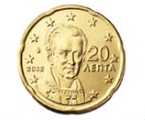 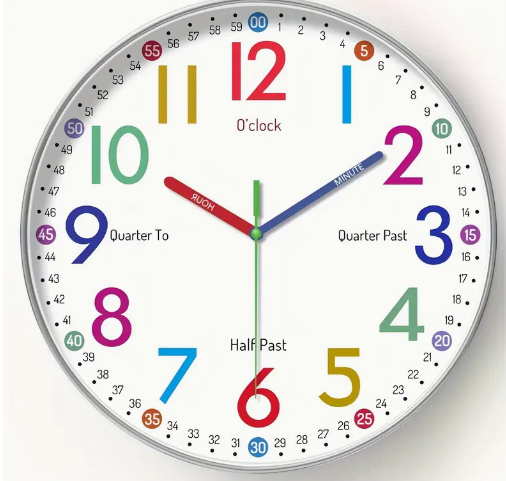 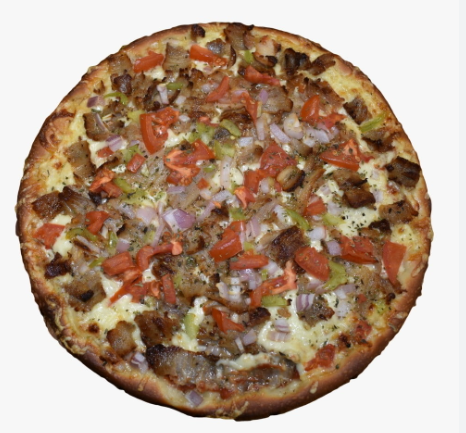